The Power of De-stressing: How compassion and mindfulness can help you relate better to your clients
Presenters:    Lineth Jezek, MBA
Founder and CEO of Yoga InitiativesCertified Yoga InstructorDiana Garcia
Nutrition Education Coordinator SHFBCertified Yoga Instructor
Agenda
What is stress and how it affects us and our ability to relate to our clients

Stress Reduction Techniques

Compassion, empathy and compassion fatigue

Mindfulness Practice
What is Stress


Stress is any change in the environment that requires your body to react and adjust in response. The body reacts to these changes with physical, mental, and emotional responses.
How Stress Affects Us and Our Ability to Relate to Our Clients
Working with vulnerable populations

Sometimes working with minimal resources

Trying to find work-life balance (relevant to all cases, and it is different for every person).

	Compassion Fatigue
Stress Reduction Techniques
Compassion and Kindness 

Physical Activity (yoga, dancing, running, walking, swimming, etc.)

Mindfulness: the art of being present (meditation, prayer, mindful breathing)

Reading and writing
Compassion“Concern to enhance the welfare of another who suffers or is in need." Motivation to act: to do something about it.
Empathy“Mirroring or understanding of another's emotion."  Empathy is feeling; compassion is action.

Compassion FatigueA state of mind in which we become less and less able to help others, for fear of being hurt ourselves.

	Symptoms
	Depression, anxiety, combativeness, the sensation of being on fast-	forward, an inability to concentrate; some describe greater and greater 	difficulty in processing their emotions.
	Charles Garfield, advisor to Greater Good magazine and expert on compassion and 	compassion fatigue
What happens when you confront pain and distress on a daily basis? ~ Emotions~ Capacity to connect and care
Awareness: We can cultivate the ability to calm the mind, so we can recognize stress, suffering and others emotions 

Compassion and empathy are natural processes being put to use over and over again in highly repetitive situations.
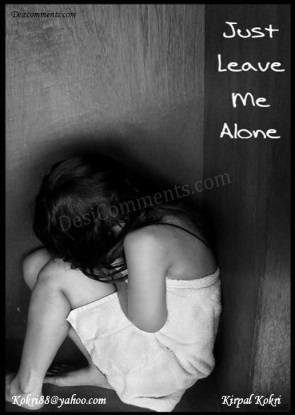 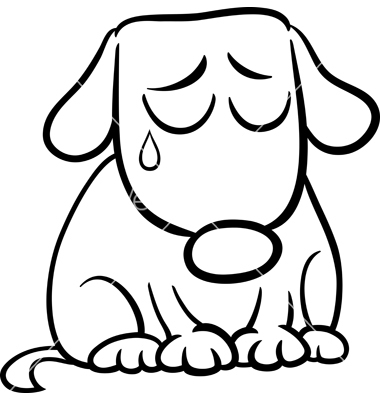 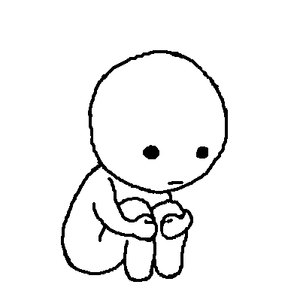 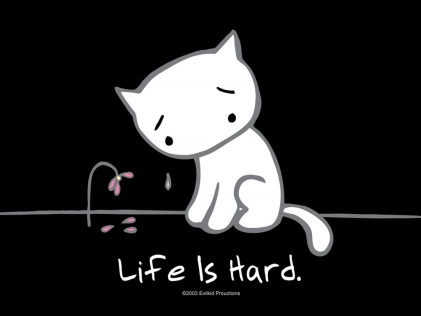 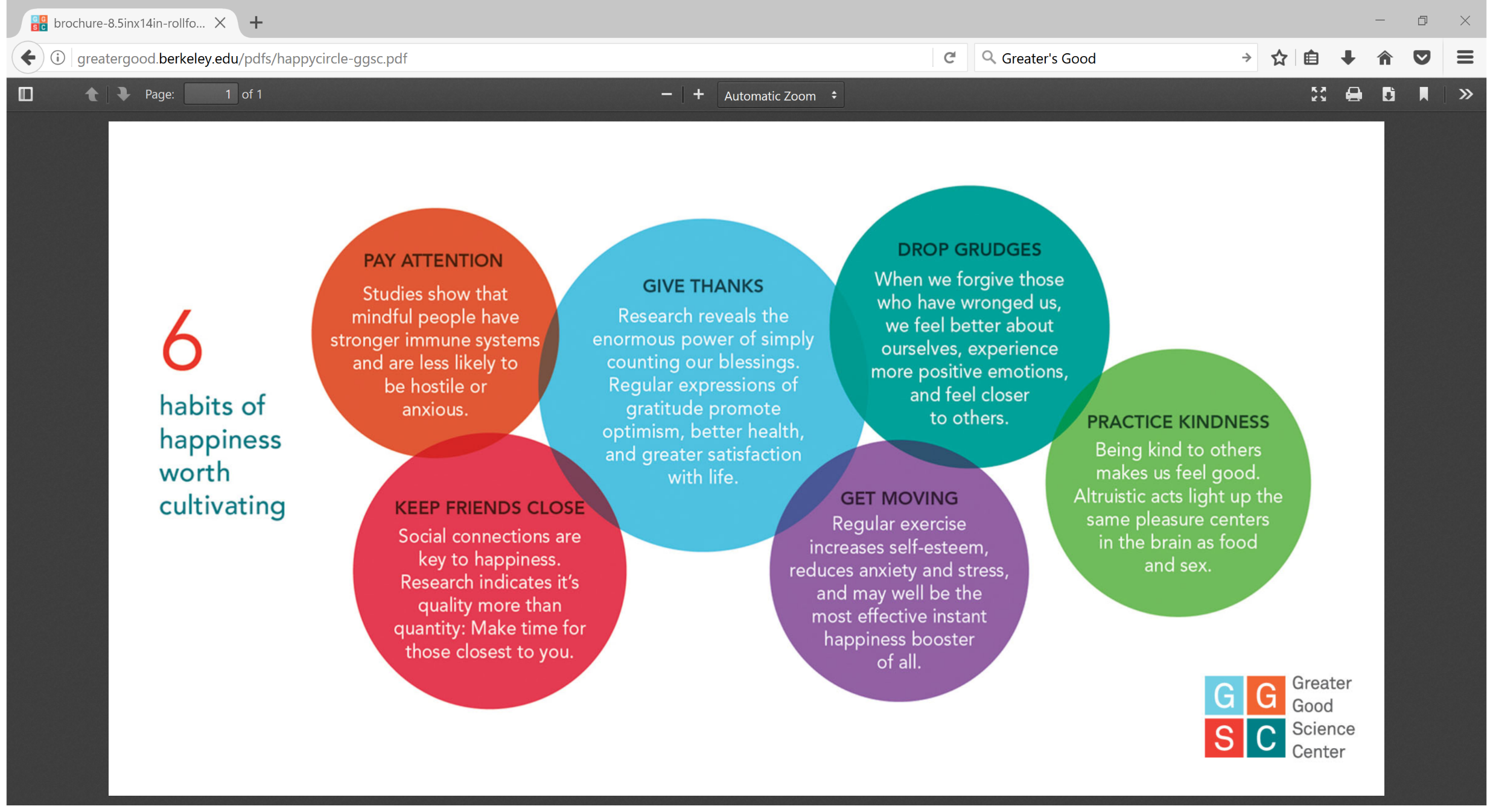 Mention daily common acts of kindness

Next time you observe someone being kind, see if you can notice how you react 
Do your eyes light up?
Does your heart feel lifted?
Does your mouth shape itself into a gentle smile?
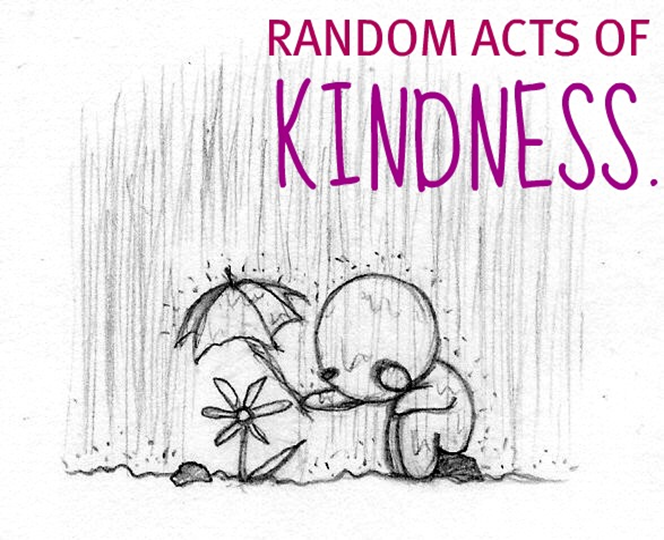 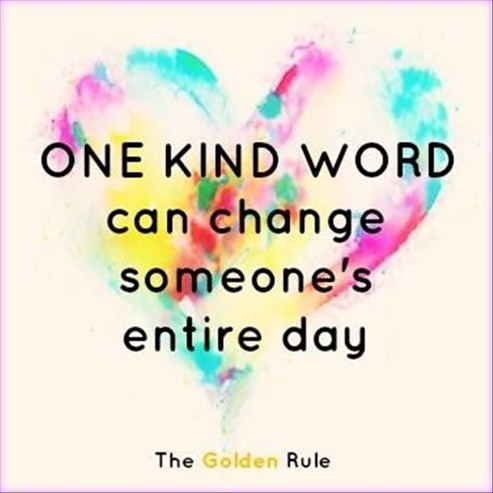 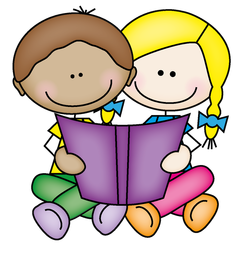 Mindfulness Practice for the Mind and Heart
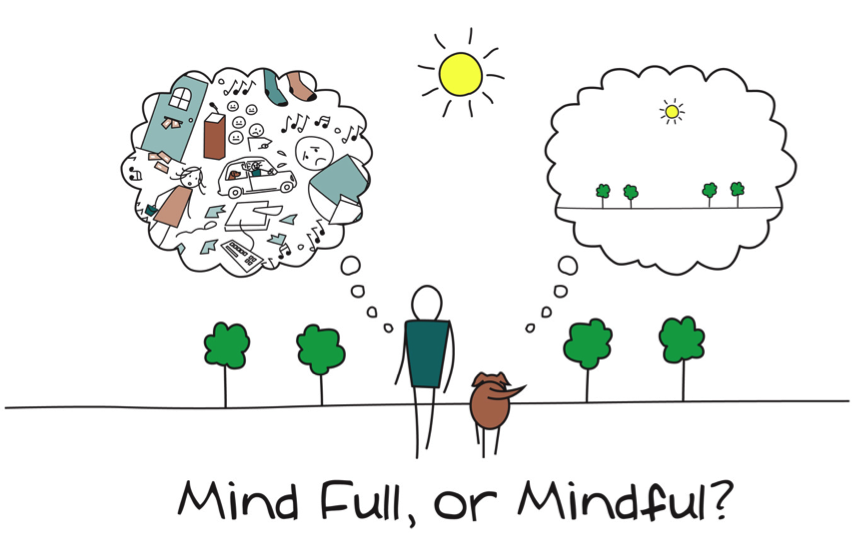 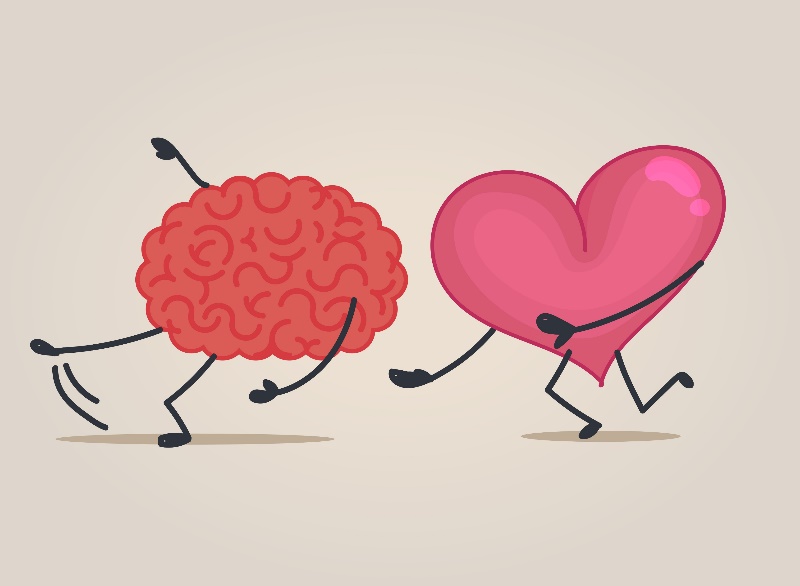 Reduces stress
Increases happiness
Creates awareness
Improves social relationships
Effectiveness at work
Questions?

Thank you!